Payments
Pub 4012 Tab H
Pub 4491 – Lesson 28
1
11-27-2019 v1a
NTTC Training ala NJ – TY2019
Lesson Topics
Payments
Federal withholding
Estimated payments
Overpayment from previous year
Excess social security payments
Refundable Credits
Comprehensive
Repayment of taxable income out of scope awareness only
2
11-27-2019 v1a
NTTC Training ala NJ – TY2019
AARP Intake Booklet
Discuss with taxpayer
Estimated tax payments
2018 refund applied to 2019 return
Any payment made with request for extension
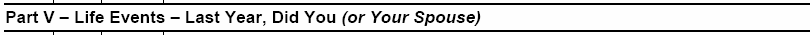 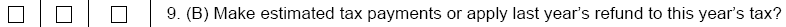 3
11-27-2019 v1a
NTTC Training ala NJ – TY2019
[Speaker Notes: If available carry forward can provide this information
2018 tax return can also provide some information
Important to question taxpayer]
Types of Payments
Federal income tax withheld
Estimated payments
Amounts applied from prior year
Earned income credit
Child tax credit
American opportunity credit (see Education Benefits lesson) 
Premium tax credit (see ACA lesson) 
Payments made with request for extension
Excess social security or tier 1 RRTA tax withheld
Other credit (for repayment of income)
4
11-27-2019 v1a
NTTC Training ala NJ – TY2019
[Speaker Notes: RRTA tax= Railroad Retirement Tax Act tax; Taxpayers employed by railroad withhold RRTA tax. Tier 1 RRTA tax provides social security and Medicare equivalent benefits – Blue form (Tier 2 provides private pension benefits – Green form)]
Tax Withholding Sources
Employment:  W-2
Social Security:  SSA 1099, RRB 1099
Pensions, IRA distributions:  Form 1099-R, RRB 1099-R
Capital gains, interest, dividends:  Broker Statement, Form 1099-INT/DIV
Unemployment compensation:  Form 1099-G
Gambling winnings:  Form W-2G
5
11-27-2019 v1a
NTTC Training ala NJ – TY2019
[Speaker Notes: Ensure all sources are entered into TaxSlayer
Verify during quality review]
Estimated Payments
Estimated payments typically made if
Self-employed
Investment income
Projected balance due more than $1,000
Payments made periodically by taxpayer
No form – ask taxpayer if payments made 
“When” and “How Much” for each
Check last year’s Form 1040-ES
6
11-27-2019 v1a
NTTC Training ala NJ – TY2019
[Speaker Notes: Taxpayers who owe over $1,000 can be assessed a tax penalty. The federal income tax system is a “pay as you go” system. Taxpayers owing over $1,000 should be advised they may receive a letter from the IRS with an additional amount owed.]
Overpayment from Previous Year
Ask taxpayer if 2018 refund was applied to 2019 return
Review 2018 return
TaxSlayer will carryforward
7
11-27-2019 v1a
NTTC Training ala NJ – TY2019
Excess Social Security Payments
Excess Social Security Payments occur when earnings exceed maximum amount subject to Social Security taxes
TaxSlayer automatically adjusts when excess calculated from multiple W-2s
Taxpayer must contact employer when excess calculated on single W-2
8
11-27-2019 v1a
NTTC Training ala NJ – TY2019
[Speaker Notes: Excess Social Security withholding rarely occurs with a single W-2. Typically occurs when higher income wage earners change jobs during the year.]
Refundable Credits
TaxSlayer calculated refundable credits
Child Tax Credit
Earned Income Credit
American Opportunity Credit refundable portion
Excess Social Security
Premium Tax Credit
Other credit (for repayment of income – at end of this lesson)
9
11-27-2019 v1a
NTTC Training ala NJ – TY2019
Quality Review
Verify estimated payments entered correctly
2018 refund applied to 2019 return
States if applicable
Confirm all taxes withheld entered as payments
Verify actual estimated payments paid during 2019
Actual payments may not match 2019 Form 1040-ES
10
11-27-2019 v1a
NTTC Training ala NJ – TY2019
Summary with Taxpayer
Review estimated tax and other payments
Confirm taxpayer understands Form 1040-ES (estimated tax payment forms) 
IRS mailing address
Payment schedule
Payment amounts
11
11-27-2019 v1a
NTTC Training ala NJ – TY2019
[Speaker Notes: Suggest taxpayers enter estimated payment schedule on their 2019 calendar.]
Payments
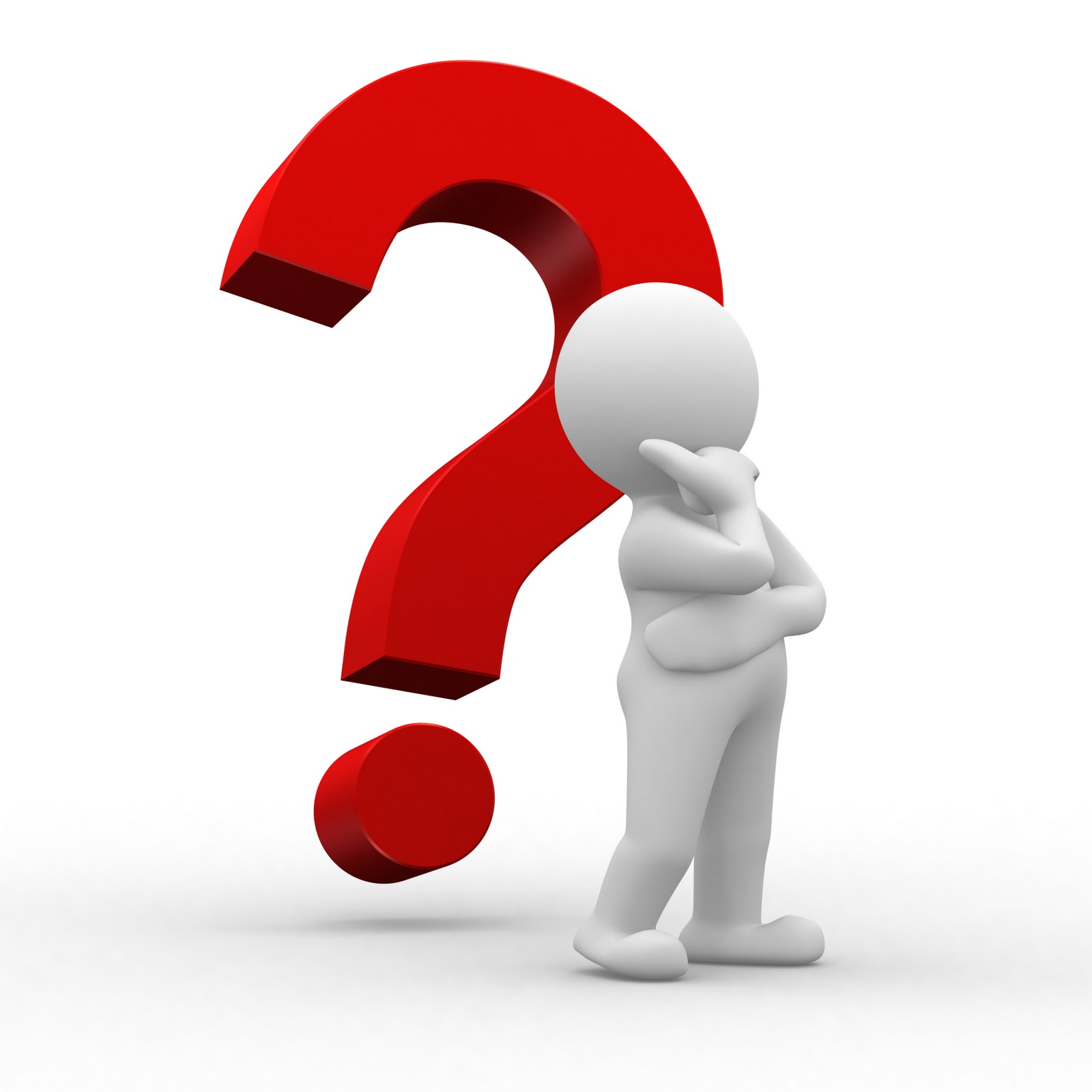 Questions?
Comments?
12
11-27-2019 v1a
NTTC Training ala NJ – TY2019
Repayment of Income
Out of Scope –
Awareness Only
13
11-27-2019 v1a
NTTC Training ala NJ – TY2019
Repayment of Income
Pub 525
Declared taxable income in a prior year
Repaid some or all of that income in 2019
Treatment based on where originally reported:
Schedule C: take a 2019 Schedule C deduction
Capital gain: report as 2019 capital loss (same short or long as originally declared)
Wages, unemployment, or other non-business
14
11-27-2019 v1a
NTTC Training ala NJ – TY2019
Repayment of $3,000 or Less
Pub 525
Prior to 2108, repayments of $3,000 or less were deducted as miscellaneous itemized deduction subject to 2% AGI threshold
All 2% miscellaneous deductions suspended 2018 – 2025
Beginning 2018: no longer able to deduct repayment of $3,000 or less in the year repaid 
No Federal relief of previous tax paid
Check state for possible deduction
15
11-27-2019 v1a
NTTC Training ala NJ – TY2019
[Speaker Notes: With 2018 tax law change, no tax relief available for repayments of income less than $3,000 that was taxed in a prior year]
Repayment of More Than $3,000
Two options when repayment over $3,000
Both options are out of scope – This is a scope change
Miscellaneous deduction (not subject to old 2% rule)
Many taxpayers will not itemize so may be no benefit
Tax credit equal to amount of tax paid on included income in prior
Refer to professional preparer
16
11-27-2019 v1a
NTTC Training ala NJ – TY2019
[Speaker Notes: This is a scope change]
Refund of Other Taxes Due to Repayment of Income
Wages repaid (originally subject to Social Security and Medicare taxes)
Taxpayer files refund claim on Form 843
Out of Scope refer to professional preparer
Additional Medicare Taxes repaid (wages over $200,000) 
Out of Scope refer to professional preparer
17
11-27-2019 v1a
NTTC Training ala NJ – TY2019
[Speaker Notes: Additional Medicare Tax due on MFJ returns over $250,000 (over $125,000 MFS)  out-of-scope]
Repayments of Income
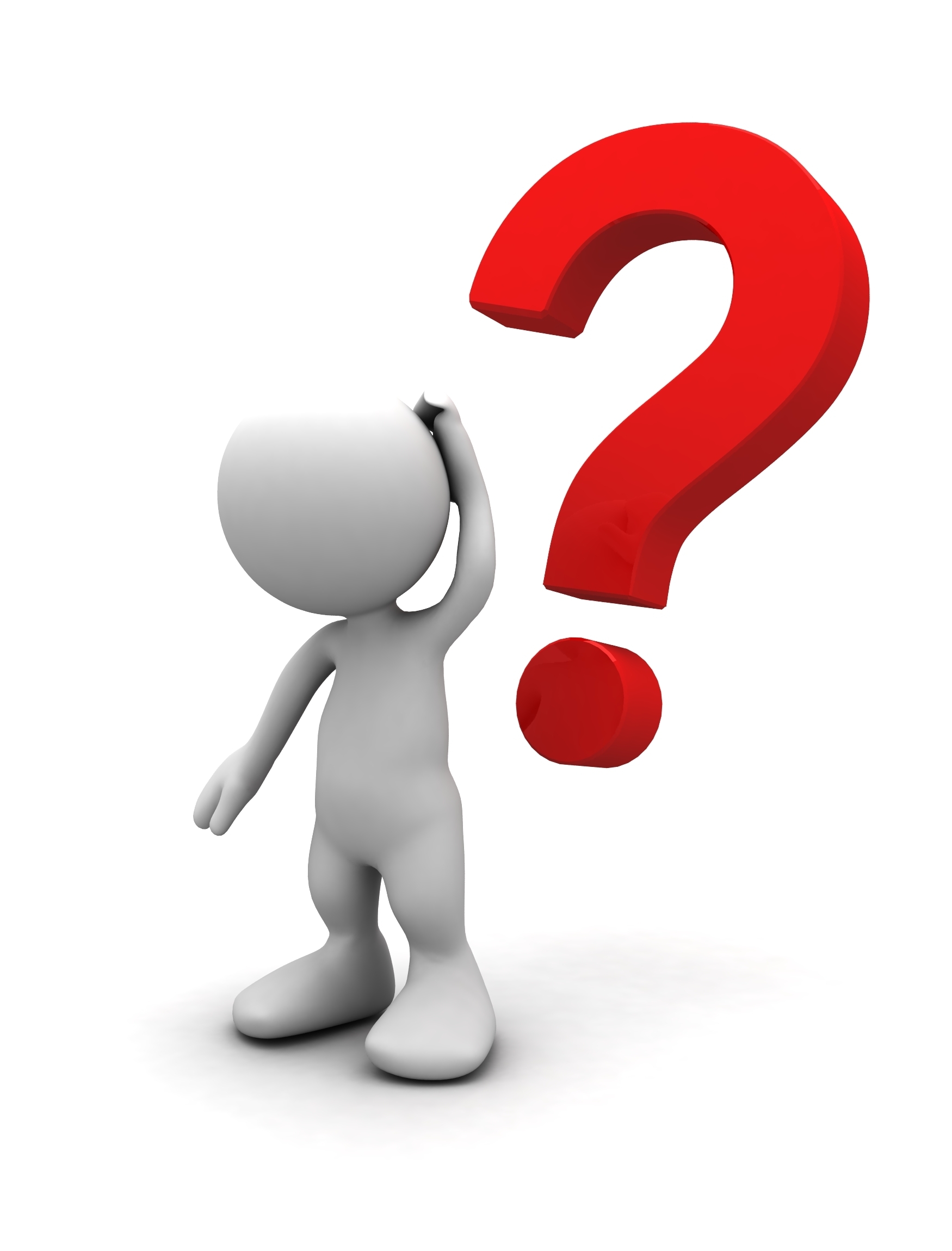 Questions?
Comments?
18
11-27-2019 v1a
NTTC Training ala NJ – TY2019